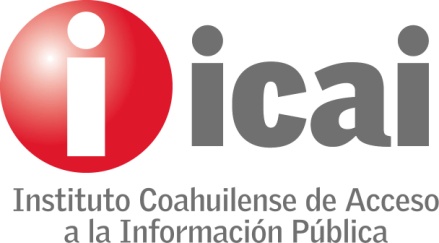 Avance de Actividades
Dirección de Capacitación y Cultura de la Transparencia

Cuarto Trimestre 2018
Octubre - Diciembre
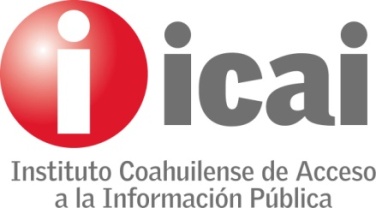 Jornadas de Trabajo con
Sujetos Obligados
Objetivo: Capacitar y retroalimentar a las Unidades de transparencia para el óptimo cumplimiento de sus obligaciones de transparencia y a servidores públicos de los sujetos obligados.

Metas:
1000 servidores públicos capacitados. 

Actividades realizadas: 

Durante el cuarto trimestre de 2018 se capacitó a un total de 137 servidores públicos. Adicionalmente se impartió capacitación, en coordinación con el INAI, a 78 servidores públicos de la región Laguna. 

En total, durante 2018, en el marco de este programa se capacitó a 1,416 servidores públicos. 


Avance global: 100 por ciento
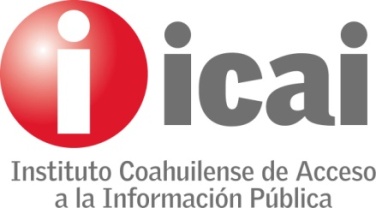 *Programa emergente de capacitación a municipios 2018
Objetivo: Impulsar el cumplimiento las obligaciones en materia de publicación de la información que emanan del marco normativo general y estatal.

Actividades realizadas: En este marco se realizó una reunión estatal donde se capacitó a 49 servidores públicos, y adicionalmente se realizaron visitas focalizadas a los municipios y SIMAS con un nivel bajo de cumplimiento. En estas visitas se capacitó a 302 servidores públicos.

En total, con este programa se logró capacitar a 351 servidores públicos.


Avance global: 100 por ciento
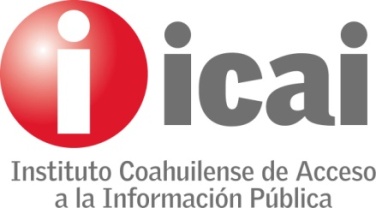 Mesas regionales para el fortalecimiento institucional
Objetivo: Fortalecer el tema de las obligaciones de transparencia de los S.O.

Metas:
5 mesas de trabajo regionales

Actividades realizadas: 
Durante 2018 se llevaron a cabo 5 reuniones regionales:











Avance global:  100 por ciento.
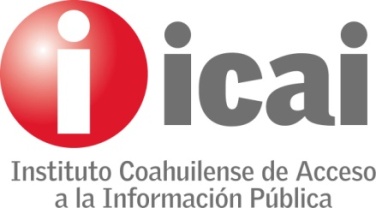 Colección de cuadernillos de Transparencia
Objetivo: Capacitar y preparar a los servidores públicos a través de material didáctico.

Metas:
2 cuadernillos durante 2018*

Actividades realizadas:
Se trabajó en la adecuación para realizar la publicación de los ensayos ganadores del Concurso Estatal de Ensayo para Servidores Públicos 2017.
Actualmente, el material se encuentra en revisión por  la Dirección General. 

Avance global: 50 por ciento.

*La meta puede sufrir ajustes dependiendo del personal que labore directamente en la Sub Dirección de Capacitación a Sujetos Obligados.
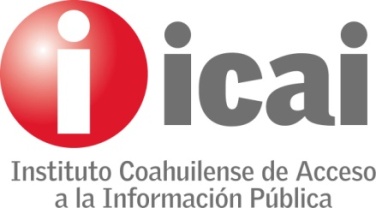 Centro virtual de capacitación para  servidores públicos
Objetivo: Capacitar a servidores públicos en temas de la Ley de Acceso Estatal.

Metas:
Instalación de plataforma para impartir el curso y desarrollo de contenidos*.

Actividades realizadas:  
Se han realizado reuniones con posibles proveedores y se trabaja en los posibles contenidos.

Avance global:  15 por ciento.

*La meta puede sufrir ajustes dependiendo del personal que labore directamente en la Sub Dirección de Capacitación a Sujetos Obligados.
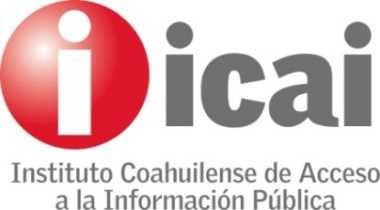 Universidad y Transparencia
Objetivo: Promover el conocimiento y ejercicio del derecho de Acceso a la Información y la Protección de los Datos Personales entre la comunidad Universitaria de Coahuila. 

Metas: 
2 sesiones del CPTE.
20 docentes y/o investigadores académicos certificados.

Actividades realizadas: 
La décimo octava sesión ordinaria del CPTE se realizó el 07 de junio en la Universidad La Salle Saltillo. La decimo novena sesión se llevó a cabo el 17 de diciembre en las instalaciones del ICAI Saltillo.

Durante 2018 capacitó a 8  docentes de la Universidad Tecnológica de la Región Norte de Coahuila, 5 del Instituto Tecnológico Superior de San Pedro y 12 del Instituto Tecnológico Superior de Múzquiz.  En total 25 catedráticos recibieron su certificación.


Avance global ponderado: 100 por ciento.
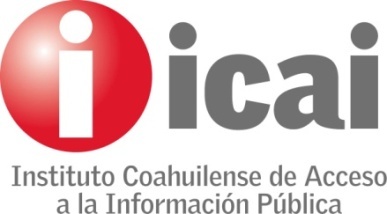 Promotores de la Transparencia entre jóvenes y estudiantes
Objetivo: Promover el conocimiento y ejercicio de la transparencia,  de acceso a la información y la protección de los datos personales.

Metas: 
20 cursos de capacitación.
2 certámenes 
3 mil 500 alumnos capacitados. 
2 instituciones de educación superior certificadas.

Actividades realizadas: 
Durante el tercer trimestre se realizó el certamen La información pública semilla para el conocimiento en Instituto Tecnológico Superior de San Pedro y en el Instituto Tecnológico Superior de Múzquiz. 
El 17 de octubre se certificó como institución Promotora de la Transparencia al Instituto Tecnológico Superior de San Pedro y el 14 de diciembre al Instituto Tecnológico Superior de Múzquiz.
 
En 2018 se capacitó a un total de 3,815 estudiantes. 

Avance global ponderado: 100 por ciento.
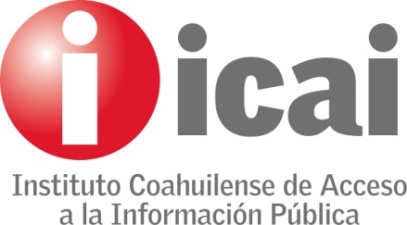 Transparencia y Sociedad Civil
Objetivo: Promover el conocimiento y ejercicio del derecho de acceso a la información, la transparencia y la protección de los datos personales entre la sociedad civil.
 
Metas:
5 eventos realizados.

Actividades realizadas: El 1 de febrero se realizó capacitación a integrantes de la Asociación Amigos del Río San Rodrigo, en Piedras Negras, Coahuila. 
Durante el segundo trimestre se capacitó a las instituciones pertenecientes al Consejo Regional Sureste de OSC y a integrantes de la Casa Hogar de Niños San José.  
Adicionalmente el Instituto participó en la Carrera “Yo soy la Elección”, realizada el 24 de junio, donde se promovieron los valores de la transparencia entre los asistentes. 
Durante el tercer trimestre se participó, en el marco de la Feria del Libro,  en el foro infantil, con 10 presentaciones de la obra de teatro En busca de la transparencia ante aproximadamente 350 niñas y niños.

Avance global ponderado: 100 por ciento.
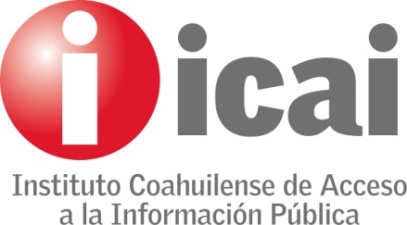 Jornadas por la Transparencia
Objetivo: Promover el conocimiento del DAI, la transparencia y la protección de los datos personales entre la sociedad civil.
 
Metas: 
2 eventos
200 asistentes


Actividades realizadas: 
Participación en el Segundo Congreso “De la Educación Especial a la Educación Inclusiva” los días 11, 12 y 13 de mayo.

El 28 de septiembre, en coordinación con el Gobierno del  Estado, a través de la SEFIRC, se realizó el evento conmemorativo del Día Internacional del Derecho a Saber, donde asistieron aproximadamente 200 personas, entre servidores públicos, catedráticos y representantes de OSC.

Avance global ponderado: 100 por ciento.
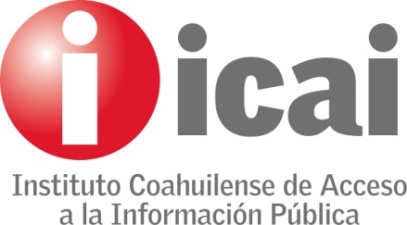 Fortalecimiento de la Transparencia 
en Escuelas de Educación Básica
Objetivo: Promover el conocimiento y ejercicio del derecho a saber, la transparencia y la protección de los datos personales entre alumnos y maestros de instituciones de educación básica.
 
Metas: 
5 eventos

Actividades realizadas: 
Participación en el Primer congreso Estudiantil “Vamos a cambiar el mundo” que organiza la secundaria General No. 3 Francisco I. Madero los días el 19 y 20 de abril. 
Se impartió plática en la Escuela Secundaria Técnica No. 4, el 7 de mayo y posteriormente, el 28 de mayo en la Escuela Secundaria General No. 4.
Adicionalmente, del 14 al 18 de junio se impartieron pláticas a alumnos y padres de familia, de los turnos vespertino y matutino, de la Escuela Secundaria Técnica No. 41.
Durante el tercer trimestre se impartieron pláticas a alumnos y maestros de  la Secundaria Urbano Flores.

Avance global ponderado: 100 por ciento.
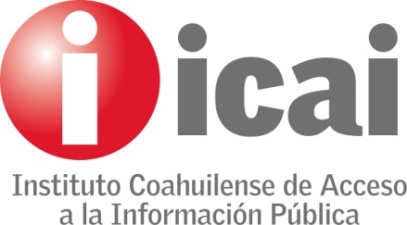 DAI para grupos vulnerables
Objetivo: Promover y asesorar en materia del ejercicio del derecho de acceso a la información a personas en situación vulnerable. Contar con una página de internet accesible para personas con discapacidad. Contar con material impreso para personas con discapacidad visual y débiles visuales. 
Metas: 
50 personas capacitadas/asesoradas.
1 sito web accesible.
Material impreso en braille y para débiles visuales. 
Actividades realizadas: El primer y segundo trimestre se capacitó a integrantes de la organización Familias Unidas por el Autismo y de la Vocalía de atención a personas con discapacidad del Consejo de OSC Sureste. También se publicaron, en la página web del ICAI, los audiolibros de la Ley estatal de acceso a la información y de la Ley estatal de protección de datos personales.  En el tercer trimestre se impartió charla a miembros del comedor Amigos de San Antonio de Padúa, en la ciudad de Saltillo, y el 21 de septiembre, en las instalaciones del  Hogar para Niñas Elena Domene de González, A.C., en la ciudad  de Torreón, se impartió plática a los representantes de las 29 asociaciones civiles que integran la  Red de OSC Unidos Laguna. Se llevó a cabo platica en AMEVER donde se realizó la presentación y entrega de los cuadernillos en sistema braille, posteriormente  se entregaron en la R. Carbonífera. Durante el cuarto trimestre, posterior a la presentación de la nueva página del ICAI se trabajó en cotizaciones para hacerla accesible. 
Avance global ponderado: 95 por ciento.
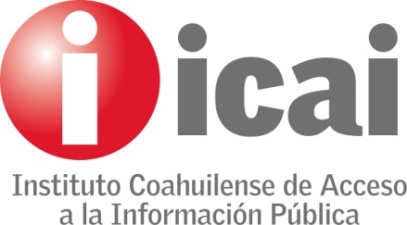 Transparencia en tu Colonia y en 
el Campo
Objetivo: Promover el conocimiento y ejercicio del derecho de acceso a la información, la transparencia y la protección de los datos personales entre la sociedad civil.

Metas:
1 programa de Transparencia en tu Colonia y/o en el Campo

Actividades realizadas:
Se hizo contacto con el CECYTEC Mirasierra de Saltillo, para revisar la posibilidad de iniciar el proyecto en el segundo semestre  del año. Durante el cuarto trimestre de 2018 la dirección del CECYTEC Mirasierra informó que no estaban en posibilidad de llevar a cabo el programa con sus estudiantes. 

Avance global ponderado: 50 por ciento.
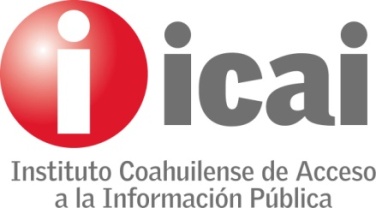 Gobierno Abierto
Objetivo: Detección de problemáticas y demandas sociales y generación de posibles soluciones a través de esquemas participativos y de co-creación con la sociedad.

Metas:
6 Reuniones

Actividades realizadas: 
Durante el primer y segundo semestre del año se realizó la 9° y última sesión del STGA 2015 – 2017 en Piedras Negras, se trabajó en el material para impartir pláticas de sensibilización a sociedad civil y en el contenido del micro sitio de Gobierno Abierto para la nueva página de internet del ICAI. Durante el tercer trimestre se actualizaron los directorios de OSC y se realizaron reuniones informales con representantes de OSC en las regiones Norte, Carbonifera y Sureste. 
Durante el cuarto trimestre se realizaron reuniones de contacto informales con sociedad civil de las regiones Laguna y Centro. Posteriormente, se impartieron las pláticas de sensibilización en las 5 regiones del estado.  

Avance global: 100 por ciento
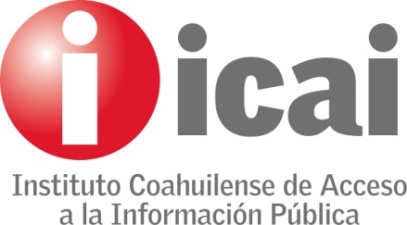 Actividades adicionales
Asistencia al programa de radio del ICAI.

Coordinación para la impartición del taller INTOSaint en el ICAI.

Contestación de la encuesta para la Métrica de Gobierno Abierto 2019.

Contestación del cuestionario de Prueba de Concepto del INEGI para la Métrica de la Transparencia. 

Envío de la información estadística de solicitudes de información pública y de datos personales, así como de los recursos de revisión como insumo para la Métrica de Gobierno Abierto 2019. 

En el marco de la Red Nacional por una Cultura de Transparencia (RED), envío de los Informes de los resultados alcanzados del Programa de Capacitación 2018 y su Programa Correspondiente del ICAI.

Elaboración y coordinación para la puesta en marcha del Plan emergente de capacitación a ayuntamientos respecto al cumplimiento de obligaciones de transparencia en la PNT
Dirección de Capacitación y Cultura de la Transparencia
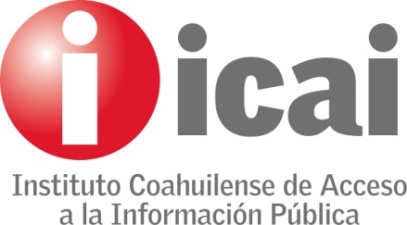 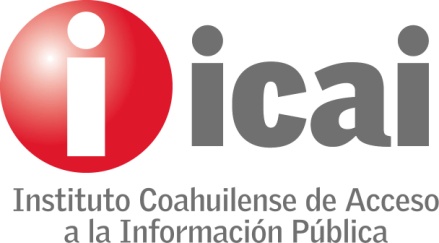 Avance de Actividades
Dirección de Datos Personales

Cuarto Trimestre 2018
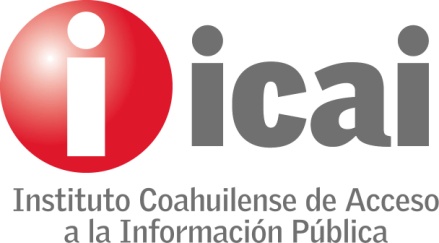 Objetivo:
Cumplir con la Ley de Protección de Datos Personales en Posesión de Sujetos Obligados del Estado de Coahuila de Zaragoza; asegurar la Protección de Datos Personales bajo el resguardo de los sujetos obligados; e internamente, cumplir las disposiciones legales que se indican para esta Dirección, en el Reglamento Interior del ICAI.
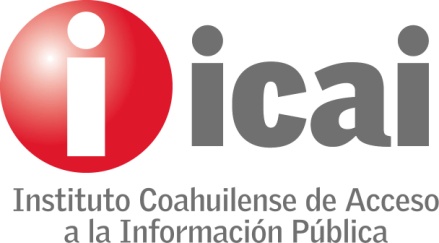 Instrumentación de un sistema de certificación para Sujetos Obligados en materia de Datos Personales.
Descripción: se establecerá un nuevo procedimiento documentado en el Sistema de Gestión de Calidad denominado “Sistema de Certificación de Sujetos Obligados en materia de Datos Personales”.
Avance: 5%
Se busca mejorar el procedimiento de certificación para Sujetos Obligados en materia de Datos Personales. 
Actualmente, se trabaja con la convocatoria para incentivar a los Sujetos Obligados. Se modificaron los formatos que se utilizan en el mismo procedimiento.
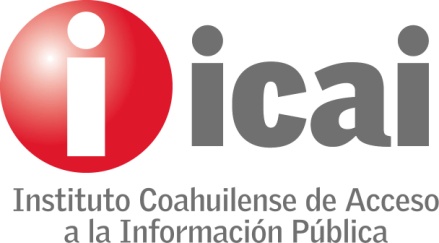 Día Internacional de la Protección de Datos Personales.
Descripción: desarrollo de conferencias magistrales, que permitan a la sociedad civil y a  servidores públicos  conocer el estatus actual a nivel internacional, nacional y/o estatal que guarda el tratamiento de los datos personales, y los retos futuros en el tema.
Avance: 100%
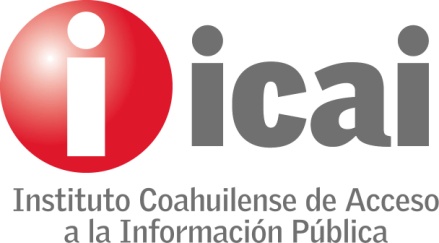 Comentarios:
El 26 de enero del presente año se llevó a cabo una conferencia magistral sobre el tratamiento de los datos personales sensibles, con la finalidad de conmemorar el Día Internacional de la Protección de Datos Personales.

Quien impartió la conferencia fue el Comisionado del INAI Oscar Mauricio Guerra Ford y posterior a esta se llevó a cabo un panel sobre datos personales, en el cual se contó con la participación del Comisionado Presidente del ICAI, el Lic. Luis González Briseño, de la Dra. Gabriela Inés Montes Márquez, Secretaria de Acuerdos y Ponencias de Datos Personales del INAI, y de la Lic. Bertha Icela Mata Ortiz, Comisionada del ICAI. 

Se contó con la asistencia de personalidades del Poder Ejecutivo, Legislativo y Judicial, así como de la sociedad civil, servidores públicos y personal de distintas áreas y del ICAI. 

En el mismo evento, se llevó a cabo la premiación de los tres primeros lugares del Concurso de Cuento Breve “El Poder de mis Datos”.

Dicho evento fue cubierto de manera satisfactoria.
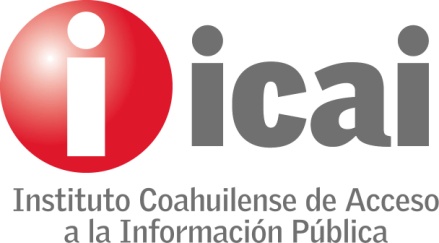 Promoción y difusión.
Descripción: Desarrollo de contenidos para material impreso, orientado tanto a sujetos obligados como a la sociedad civil.
Avance:100%
Comentarios: se crearon 3000 separadores para libros con información sobre el ejercicio de los derechos ARCO y la protección de datos personales en redes sociales. 
Dichos separadores fueron entregados en la Feria Internacional de Libro en Arteaga y en las capacitaciones a sociedad civil y sujetos obligados.
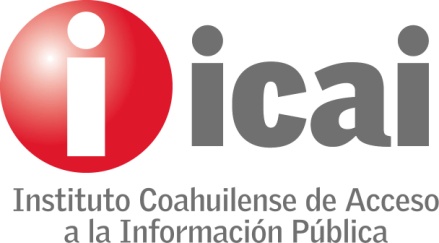 Capacitación en materia de datos personales a Sujetos Obligados
Descripción: Se capacitará a los diferentes poderes del Estado, así como los Ayuntamientos, Organismos Autónomos, Descentralizados y Universidades Pública en materia de protección de datos personales.
Avance:  62%
Comentarios: se difundirá y garantizará la observancia y cumplimiento de los principios de la ley en la materia por parte de los sujetos obligados pertenecientes al Estado de Coahuila de Zaragoza.

En este trimestre se capacitó al personal de la Dirección de Desarrollo Urbano del Ayuntamiento de Saltillo, así como personal administrativo y de las unidades de transparencia de la Auditoría Superior del Estado, Dirección de Pensiones de los Trabajadores de la Educación (DIPETRE), Instituto Tecnológico Superior de Múzquiz (ITSM) y a la Comisión Estatal de Atención a Victimas (CEAV).
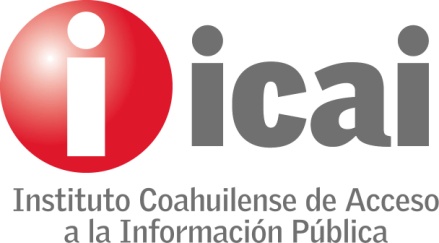 Capacitación en materia de datos personales a sociedad civil.
Descripción: Se capacitará a distintos grupos de la sociedad civil en materia de protección de datos personales.
Avance:  2%
Comentarios: se promoverá entre los distintos grupos de la sociedad civil el derecho a la protección de datos personales y el ejercicio de los derechos de acceso, rectificación, cancelación y oposición.

Actualmente se ha capacitado a la Casa Hogar de los pequeños San José, a la Fundación Oportunidades Educativas y  al Instituto Tecnológico Don Bosco AC de Saltillo.
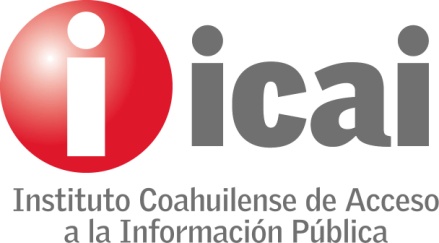 Acciones derivadas de la entrada en vigor de la Ley General de Datos Personales.
Descripción: realizar análisis, mecanismos o procesos de las obligaciones establecidas en la Ley General de Protección Datos Personales con respecto de las obligaciones en la materia que se establecen en la Ley de Protección de Datos Personales en Posesión de Sujetos Obligados del Estado de Coahuila de Zaragoza para el cumplimiento respectivo en el Estado.
Avance: 50%
Comentarios: Conforme la entrada en vigor de la Ley General de Protección de Datos Personales en Posesión de Sujetos Obligados y la Ley de Protección de Datos Personales en Posesión de Sujetos Obligados del Estado de Coahuila, se realizó un análisis a las obligaciones con las que cuenta cada una de las normativas y con ello, se modificaron los temas de capacitación para los Sujetos Obligados.
Programa de Capacitación Interna al personal del Instituto en Materia de Protección de Datos Personal.
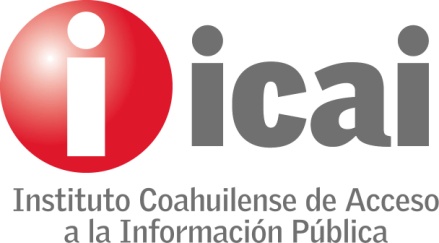 Descripción: se capacitará y retroalimentará a los servidores públicos que laboran en el Instituto para llevar a cabo el cumplimiento de la normatividad en materia de Protección de Datos Personales.
Avance: 15%
Comentarios: Actualmente el personal del Instituto que da tratamiento a datos personales realizan acciones para el debido cumplimiento de la Ley de Protección de Datos Personales en Posesión de Sujetos Obligados del Estado de Coahuila, como lo es contar con sus avisos de privacidad, implementar medidas de seguridad para la información, contar con el consentimiento firmado por los titulares de los datos personales, etc.
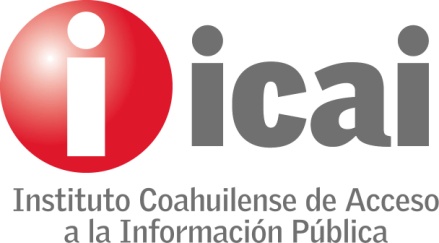 Concurso de cuento breve “El poder de mis datos”
Descripción: Por medio de un concurso de cuento breve, se promoverá la participación de la sociedad a través de actividades que motiven la colaboración en las acciones que realizan las entidades públicas del Estado, promoviendo acciones de prevención y uso adecuado de los Datos Personales.
Avance: 0%
Comentarios: Los participantes deberán crear un cuento breve con el mínimo de (una) 1 y máximo (tres) 3 paginas, sobre las prevención, protección o uso adecuado de los Datos Personales.
Registro Estatal de Bases de Datos Personales.
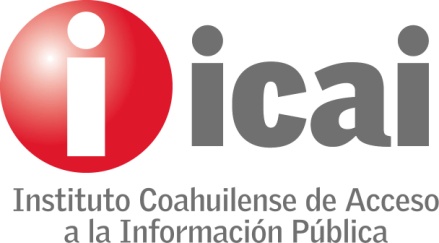 Descripción: se solicitará a los sujetos obligados, el envío para la publicación por primera vez o actualización de las bases  de datos personales, las cuales serán publicadas  en el Registro Estatal de Bases  de Datos Personales en el portal institucional.
Avance: 0%
Comentarios: con este registro se pretende hacer posible el ejercicio de los derechos que poseen los titulares en materia de protección de datos personales.
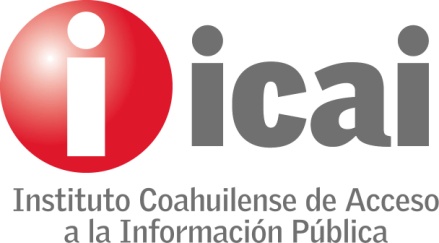 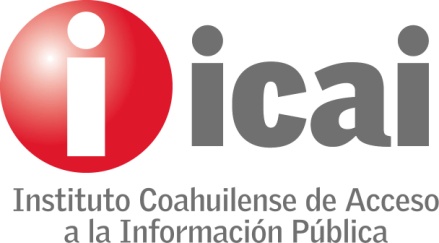 Avance de Actividades
Dirección Jurídica

Cuarto Trimestre 2018
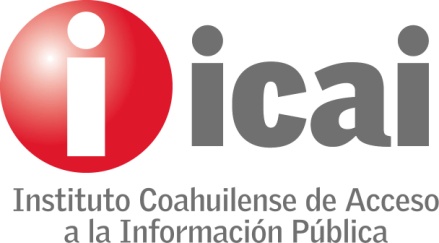 Objetivo
Impulsar el desempeño organizacional y que el Instituto cuente con la salvaguarda de sus intereses jurídicos.
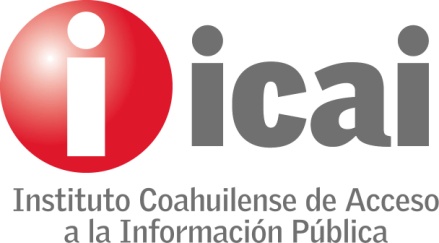 Programas Dirección Jurídica
Atención a los asuntos relacionados con la elaboración de los contratos celebrados por el Instituto 
Se tiene como objetivo brindar certeza legal en todos los contratos que celebre el Instituto con proveedores. 
Para lo cual se han elaborado y revisado 79 contratos; de 79 que fueron solicitados. 
Dando un cumplimiento del 100%
Atención a los asuntos relacionados con la elaboración de convenios de colaboración con organismos internacionales, nacionales, estatales y municipales
Se tiene como objetivo brindar certeza legal en todos los convenios que suscribe el Instituto. 
Se han solicitado la revisión y realización de seis convenios, los cuales se entregaron y se suscribieron.
Dando un cumplimiento del 100%
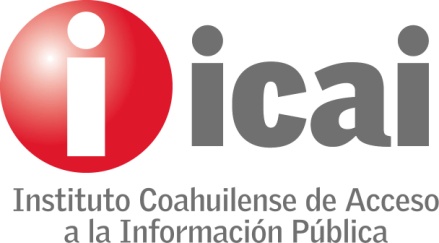 Programas Dirección Jurídica
Resoluciones emitidas por el Poder Judicial de la Federación, que deriven de la defensa jurídica en las que se reconoce la comparecencia del ICAI
El objetivo del programa es contar con una defensa adecuada en todos los procedimientos judiciales ante el Poder Judicial de la Federación en los que el Instituto sea parte.
Se encuentra pendiente de resolver el amparo 799/2018 Juzgado Primero de Distrito.
Se han recibido 51 requerimientos de copias certificadas de diversos expedientes, dentro de amparos indirectos interpuestos en los Juzgados Segundo y Cuarto de Distrito en la Laguna, de las cuales se contestaron todas en tiempo y forma.
Llevando un cumplimiento del 100%
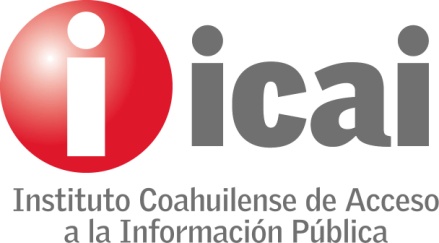 Programas Dirección Jurídica
Resoluciones emitidas por el Tribunal Superior de Justicia del Estado, que derivan de la defensa jurídica en las que se reconoce la comparecencia del Instituto 
El objetivo del programa es contar con una defensa adecuada en todos los procedimientos judiciales en los que el Instituto sea parte, controversias constitucionales, acciones de inconstitucionalidad, procesos del orden civil, administrativo y penal.
A la fecha no se han recibido demandas.

Llevando un cumplimiento del 100%
Programas Dirección Jurídica
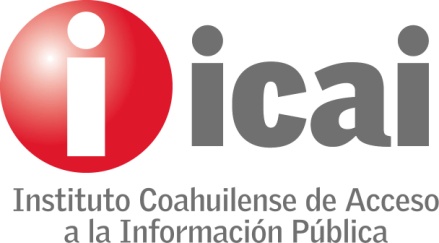 Generación de proyectos y/o actualización de instrumentos normativos complementarios en la materia. 

Se tiene como objeto analizar y proponer la modificación a la Normatividad necesaria que complemente el marco jurídico complementario actual. 
Se encuentra pendiente de sesionar la Comisión Jurídica para dar seguimiento al Reglamento de la Ley de Acceso a la Información Pública para el Estado de Coahuila de Zaragoza y Reglamento Interior del Instituto.

Llevando un cumplimiento del 50%
Programas Dirección Jurídica
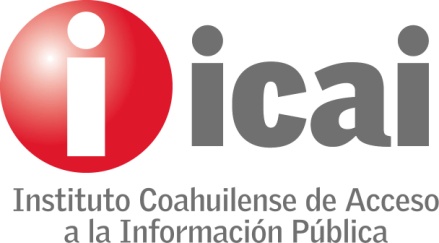 Estudios Sobre El Derecho De Acceso A La Información, Transparencia, Protección De Datos Personales, Reserva De La Información, Recursos De Revisión, Recursos De Inconformidad, Gobierno Abierto Y Rendición De Cuentas. 

Se tiene como objeto Analizar, realizar y generar estudios del derecho humano previsto en el artículo 6° Constitucional. 
Actualmente nos encontramos recopilando material para el estudio respectivo.

Llevando un cumplimiento del 20%
Programas Dirección Jurídica
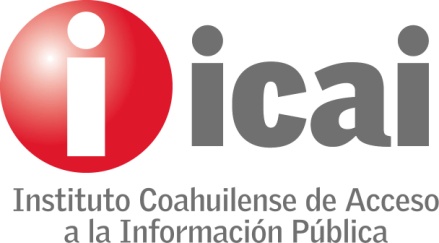 Atención y seguimiento de los decretos y demás asuntos que se publiquen en el Periódico Oficial del Estado y Diario Oficial de la Federación. 

Se tiene como objeto mantener la atención y seguimiento sobre los decretos y demás asuntos publicados en el Periódico Oficial del Estado y Diario Oficial de la Federación. 
Actualmente se han realizado 6 tarjetas informativas sobre reformas y seguimiento de los decretos publicados.

Llevando un cumplimiento del 100%
Programas Dirección Jurídica
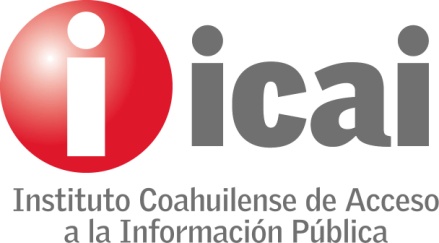 Atención a consultas realizadas por las diversas áreas del Instituto. 

Se tiene como objeto asesorar a las distintas áreas del Instituto sobre temas específicos de carácter jurídico. 

Actualmente se han realizado 10 tarjetas informativas solicitados.

Llevando un cumplimiento del 100%
Programas Dirección Jurídica
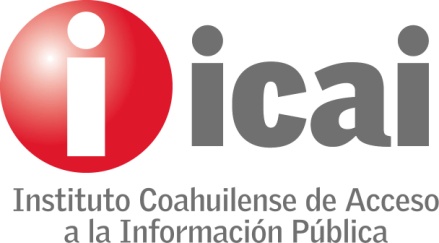 Página de internet www.icai.org.mx
Se tiene como objeto lograr la publicación y puesta en marcha del nuevo diseño del sitio de internet. 

Se lleva a cabo juntas de trabajo con las diversas áreas del Instituto, para dar seguimiento a la actualización de la página.
Se realizaron 10 memorándums solicitando actualizaciones a distintas áreas.
Se continúo con la actualización de la página.

Llevando un cumplimiento del 100%
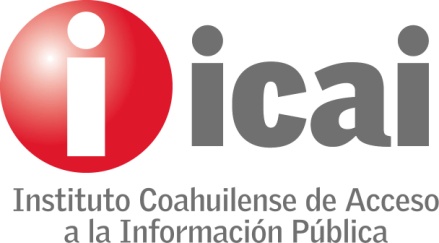 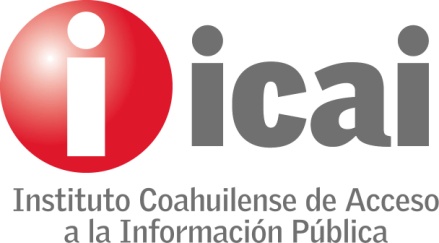 Avance de Actividades
Dirección de Planeación y 
Fortalecimiento Institucional

Cuarto trimestre 2018
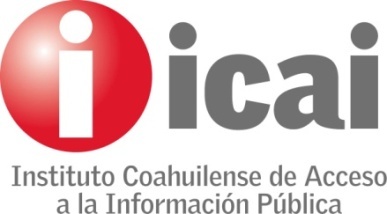 Imagen Institucional y Sociedad Civil
Objetivo: Promover la imagen institucional a través de la asistencia de eventos de alto impacto entre la sociedad civil.

Metas: Articular esfuerzos para el desarrollo de la imagen .

Actividades realizadas: 

Recibimos de la RTA la respuesta de miembro adherente 
Trabajamos en el taller de integridad con la herramienta INTOSAINT. ASE


Avance global ponderado: 100% de RTA
Pendientes los resultados de INTOSAINT
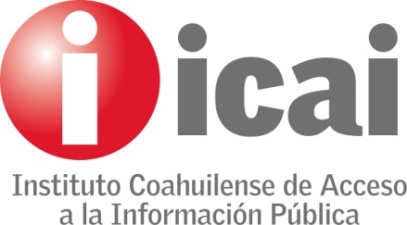 Sistema de Gestión De Calidad
Objetivo: Administrar la operación de nuestro Sistema de Transparencia, Acceso a la Información Pública, Protección de Datos Personales y Gobierno Abierto de manera veraz y oportuna, que estimule la participación democrática de las personas, basado en un Sistema de Gestión de Calidad, que incluye el desarrollo integral de su personal y la participación activa en la mejora continua de todos sus procesos, conforme al ISO 9001:2015.

Metas: 
Dar cumplimiento a las obligaciones que se establecen en la norma ISO 9001:2015, en la cual está basado nuestro sistema de Gestión de Calidad solventando los resultados de las auditorías y revisiones de la Dirección.

Actividades realizadas: 


1. Se realizó la auditoria externa donde se encontraron 5 hallazgos menores

Avance global ponderado: 100%
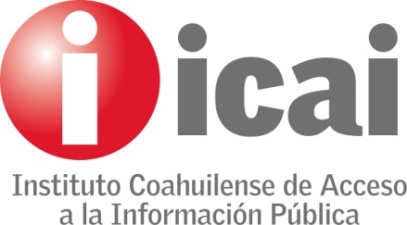 Código de Ética
Objetivo: Elaboración e implementación de un código de conducta institucional. 

Metas: 
Realizar e impulsar la aprobación de un código de conducta institucional; con base en el código de ética nacional
Impulsar la celebración de un convenio de colaboración tripartita entre el Gobierno del Estado de Coahuila, la Secretaría de la Función Pública Federal y el ICAI; con el objetivo de posicionarnos como el principal promotor de buenas prácticas gubernamentales y la creación de códigos de ética por parte de los sujetos obligados para su inclusión en los portales de internet que a cada uno le corresponden

Actividades realizadas: 

1. Código de ética socializado
 
 
Avance global ponderado: 100%
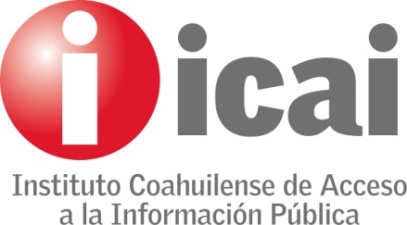 Publicación de materiales sobre Transparencia
Objetivo: Promover el conocimiento en los los temas de transparencia, derecho a saber, protección de los datos personales y gobierno abierto 

Metas: Recopilación, edición, diseño y publicación de productos editoriales sobre transparencia, derecho a saber y/o protección de datos personales. 
Un libro
Un dossier semestral
Un  informe de resultados
Plan Anual de trabajo

Actividades realizadas:
Realizamos la planeación del 14° informe de resultados
Elaboramos una encuesta para que sea una entrada/diagnóstico y elaborar el
Recopilamos información para el Plan Anual de Trabajo 2019

Avance global ponderado: 50%
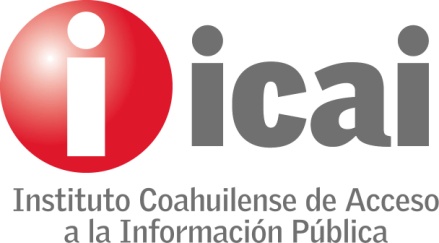 Profesionalización
Objetivo: Fomentar  la profesionalización del personal del ICAI en temas afines a la materia: transparencia, acceso a la información y la protección a los datos personales, rendición de cuentas, gobierno abierto, derechos fundamentales y  equidad de género entre otras. 

Metas: Proponer la participación del personal del ICAI en dos cursos en línea

Actividades realizadas:
Concluimos el diplomado Responsabilidades Administrativas impartido por la Auditoría Superior del Estado de Coahuila.
Avance global ponderado: 100%
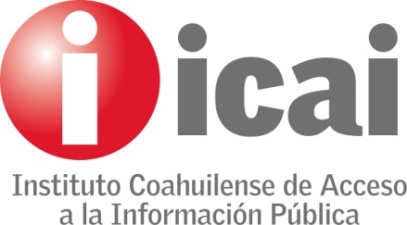 Sistema Nacional de Transparencia
Objetivo: Dar seguimiento al desarrollo del Sistema Nacional de Transparencia; sesiones, aprobación de lineamientos.

Metas: 
Coordinación con las áreas correspondientes para la sana y cabal implementación de los lineamientos aprobados por el SNT; y la Plataforma Nacional de Transparencia
Promover la armonización legislativa entre el ICAI y el SNT
Promover el cumplimiento de la agenda de coordinación del SNT
Actuar como enlace Institucional entre el ICAI y el SNT

Actividades realizadas: 
En tres ocasiones hemos entrado a la Plataforma para actualizarla
Avance global ponderado: 100%
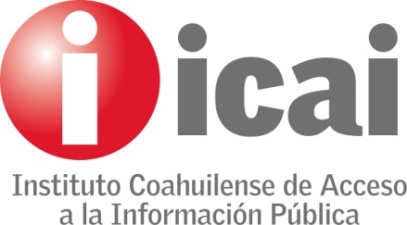 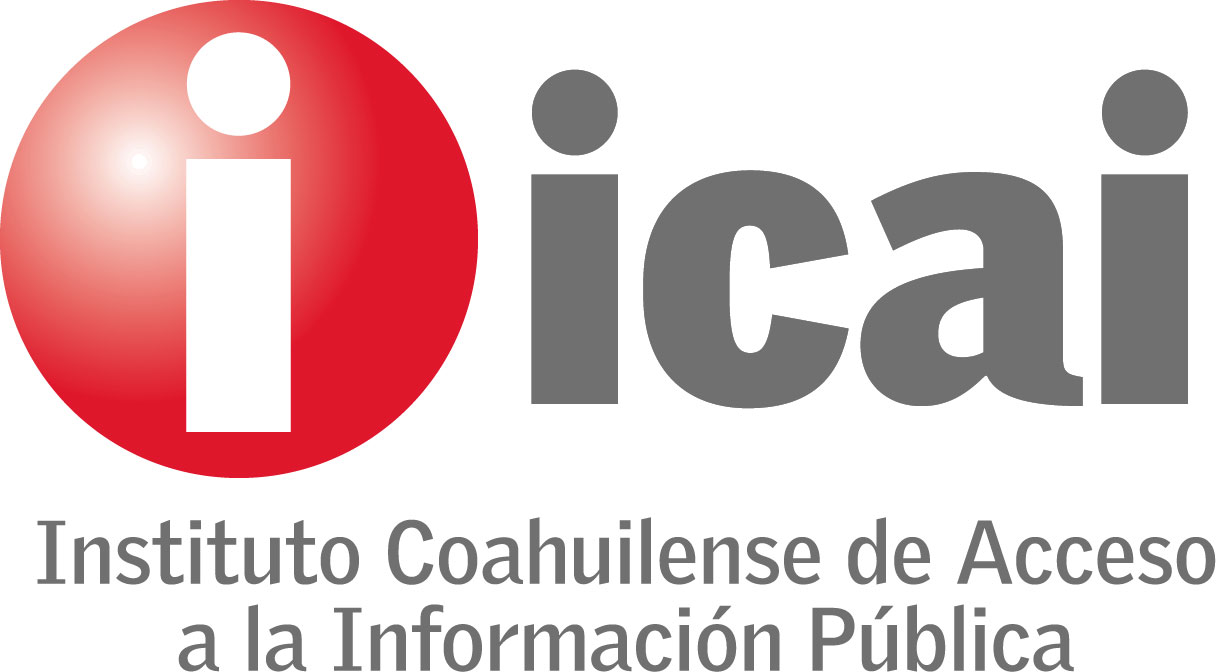 Avance de Actividades
Dirección General

Al Cuarto Trimestre 2018
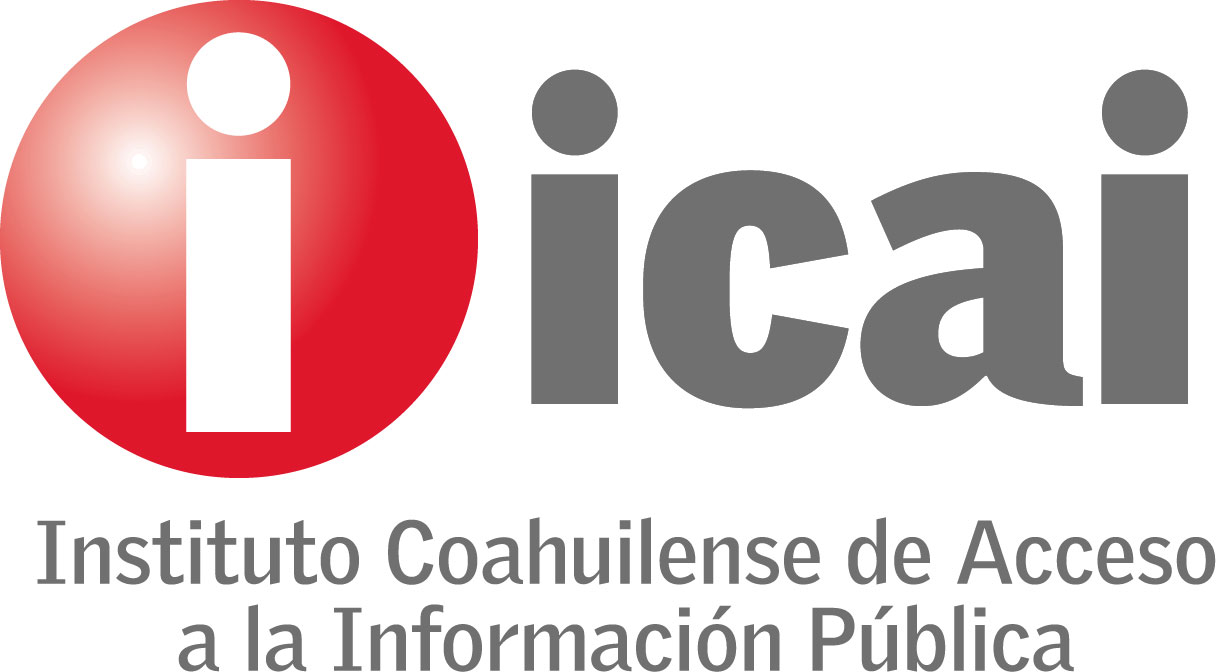 DIRECCIÓN GENERAL
Objetivo:
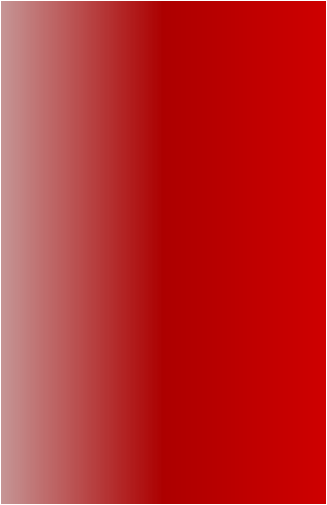 Representar operativamente al Instituto ante dependencias y sociedad civil, siendo un vínculo entre el Consejo General, los empleados del ICAI, Sociedad Coahuilense en general e instancias del Sector Público en sus tres niveles de Gobierno. Así como atender peticiones y necesidades propias y externas conforme a la Ley del Instituto. Cumple y hace cumplir los acuerdos del Consejo General.
DIRECCIÓN  GENERAL
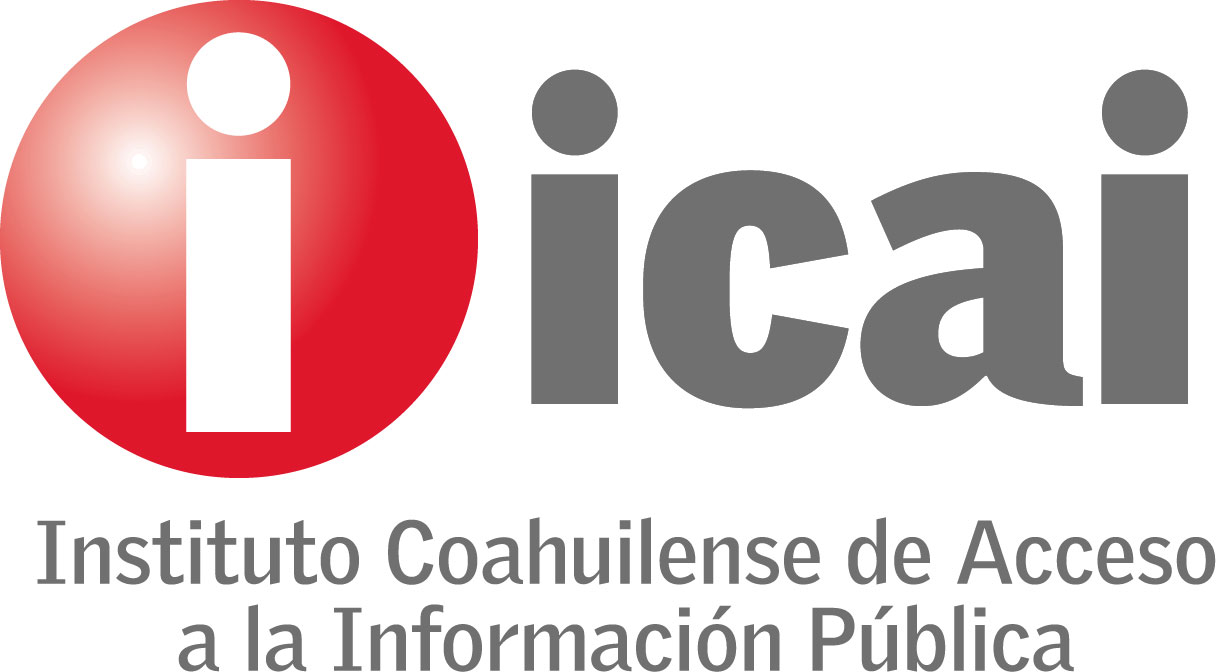 Reuniones de Consejo General
Al cuarto trimestre se participó en doce Sesiones Ordinarias y cinco Sesiones Extraordinarias 
Octubre a Diciembre. Tres Sesiones Ordinarias
Reuniones de trabajo con Consejo General, 
Comisiones e Internas
Se tuvieron:

58 Reuniones de Acuerdos con el Comisionado Presidente
62 Reuniones con Directores
41 Reuniones con Consejo General 
  9 Reuniones con la Comisión de Vigilancia, Evaluación y Disciplina
  4 Reunión con la Comisión de Cultura
  4 Reunión con la Comisión de Asuntos Jurídicos
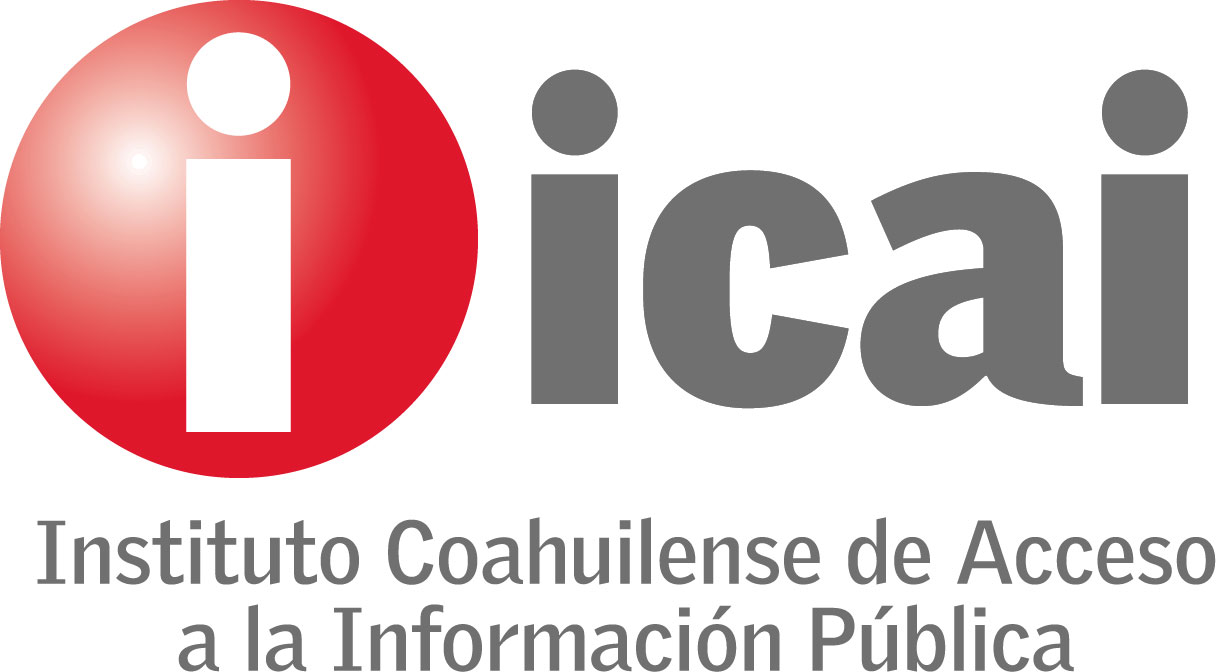 DIRECCIÓN  GENERAL
Reuniones al exterior del Instituto
Se llevaron a cabo Reuniones de Trabajo; con Servidores Públicos del Poder Ejecutivo, Fiscalía General del Estado, Secretaría de Gobierno, Secretaría de Infraestructura, Auditoría Superior del Estado, Servidores Públicos del INEGI, Asociación de Abogados de Saltillo, Sujetos Obligados de SAGARPA, Servidores Públicos de los Ayuntamientos de Torreón, Piedras Negras, San Pedro, Monclova, Múzquiz, Coahuila. Reunión de trabajo con el Rector y el Secretario de la UA de C, Saltillo, y con Sociedad Civil, Director de la Facultad de Jurisprudencia de la UA de C.
Reuniones de trabajo con Comisionados del INAI en la Ciudad de México, con Comisionados del Instituto de Transparencia de Nuevo León, Durango y Sonora.
Documentación elaborada
La emisión de documentos de la Dirección General fue de:
  27   oficios      
225  memorándums
DIRECCIÓN  GENERAL
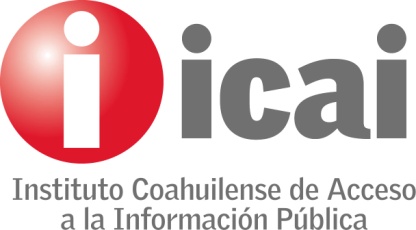 Proyectos:
Gobierno Abierto

Se realizaron reuniones de contacto informales con sociedad civil de las regiones Laguna y Centro. Posteriormente se impartieron pláticas de sensibilización en las cinco regiones del Estado.

Se actualizaron los directorios de OSC y se llevaron a cabo reuniones informales con representantes de OSC en las Regiones Norte, Carbonífera y Suereste.

Se impartieron pláticas de sensibilización en las cinco Regiones del Estado.
Plan de Trabajo 2018

Se coordinan, revisan y verifican los programas del Plan de Trabajo 2018 de las Direcciones, Unidad de Transparencia y Departamento de Comunicación Social y Difusión del Instituto
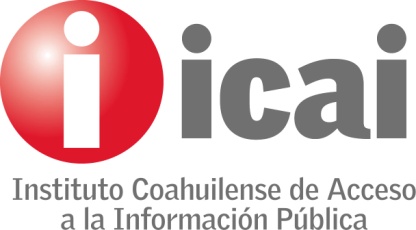 DIRECCIÓN  DE PLANEACIÓN Y 
                                   FORTALECIMIENTO INSTITUCIONAL
Sistema de Gestión de Calidad
Se llevó a cabo la auditoría externa de la nueva versión de la Norma ISO 9001:2015 por Factual Services, donde se encontraron 5 hallazgos menores, de los cuales se dio seguimiento.


Se avanza en la elaboración del Informe de Labores del Instituto 2018, se cuenta con información preliminar que permite estimar que se está a un 100% de avance.
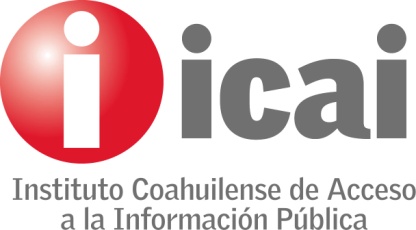 DIRECCIÓN  DATOS  PERSONALES
Capacitación en materia de datos personales a Sujetos Obligados
Se capacitó al personal de la Dirección  de Desarrollo Urbano del Ayuntamiento de Saltillo.

Capacitación al personal administrativo y de las unidades de transparencia de la Auditoría Superior del Estado, Dirección de Pensiones de los Trabajadores de la Educación (DIPETRE), Instituto Tecnológico Superior de Múzquiz y a la Comisión Estatal de Atención a Víctimas.
Capacitación en materia de datos personales a Sociedad Civil
Se capacitó a personal de la Casa Hogar de los pequeños San José, a la Fundación Oportunidades Educativas y  al Instituto Tecnológico Don Bosco AC de Saltillo.
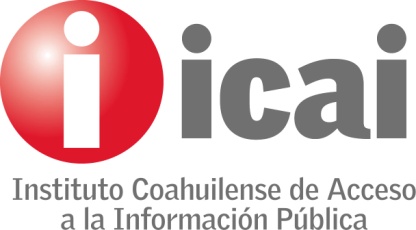 DIRECCIÓN  DE CAPACITACIÓN Y 
                                        CULTURA DE LA TRANSPARENCIA
Promotores de la Transparencia
Al cuarto trimestre se capacitaron un total de 3,815 estudiantes de diversas Entidades Educativas. 

Se capacitaron un total de 1,416 Servidores Públicos en el Estado.
Jornadas por la Transparencia
El 28 de septiembre, en coordinación con el Gobierno del  Estado, a través de la SEFIRC, se realizó el evento conmemorativo del Día Internacional del Derecho a Saber, donde asistieron aproximadamente 200 personas, entre servidores públicos, catedráticos y representantes de OSC.
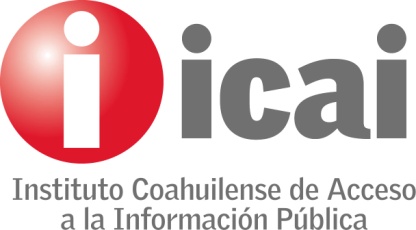 DIRECCIÓN  JURÍDICA
Marco Normativo Complementario en la Materia:
Se han recibido 51 requerimientos de copias certificadas de diversos expedientes, dentro de amparos indirectos interpuestos en los Juzgados Segundo y Cuarto de Distrito en la Laguna, de las cuales se contestaron todas en tiempo y forma.

Se dio atención a los asuntos relacionados con la elaboración de convenios de colaboración con organismos internacionales, nacionales, estatales y municipales, brindando certeza legal, revisión y realización de los mismos.

Se llevaron a cabo sesiones de trabajo con la Comisión Jurídica para la revisión de temas respectivos del Instituto.
Durante la conmemoración del Derecho a Saber, se presentó al público en general la nueva página; el día 28 de septiembre se instaló en los servidores y entró en funcionamiento el nuevo diseño de la página.
DIRECCIÓN  ADMINISTRACIÓN Y FINANZAS
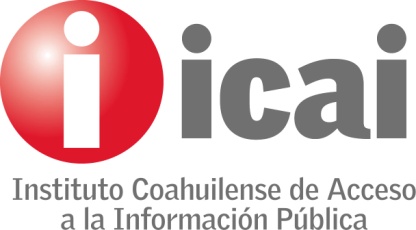 INSTITUTO COAHUILENSE DE ACCESO A LA INFORMACIÓN PÚBLICA
CONTROL PRESUPUESTAL
AL  31 DE DICIEMBRE DEL 2018
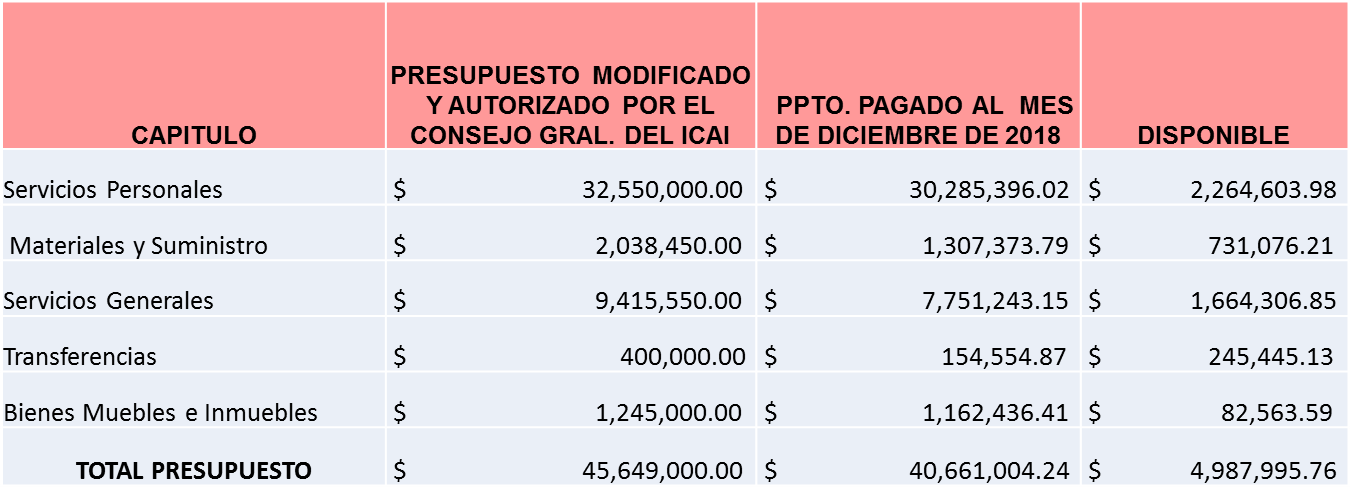 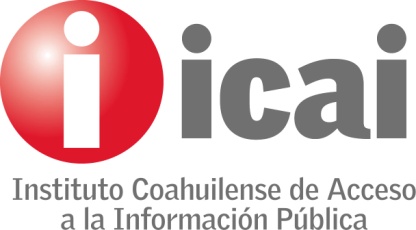 DEPARTAMENTO COMUNICACIÓN SOCIAL Y DIFUSIÓN
Actividades de Información
Se realizaron 237 síntesis informativas y su correspondiente captura en el sistema de seguimiento de medios impresos, al cuarto trimestre se publicaron 210 notas positivas y 33 notas negativas


 Se programaron 24 convocatorias de prensa


 Se cubrieron 34 eventos Institucionales


 Al cuarto trimestre se coordinaron 48 emisiones de radio “El Poder de la Transparencia”
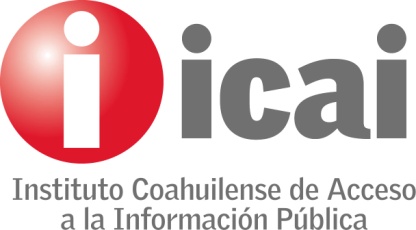 UNIDAD DE TRANSPARENCIA
Actividades de Información
Se dio contestación a 239 solicitudes de información competentes al Instituto al cuarto trimestre.


Se elaboraron mensualmente los reportes para dar a conocer el número de solicitudes atendidas.


Se recaba, publica y actualiza la IPO Institucional en cuanto se genera algún cambio.
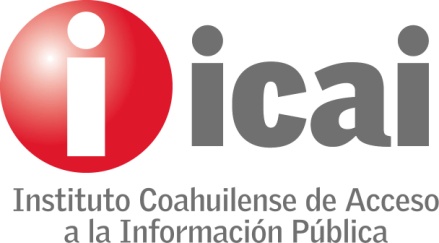 Avance de Actividades
Departamento de Comunicación Social               y Difusión

Cuarto Trimestre 2018
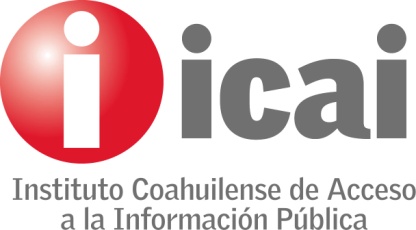 Divulgación
Objetivo: Emitir mensajes a través de diferentes medios y vehículos de comunicación. Difundir temas específicos del Instituto
 
Metas: 
 20 mil elementos de difusión
 4 ruedas de prensa
 110 comunicados de prensa.

Actividades realizadas:
1,380 elementos de difusión distribuidos en este trimestre, para un total acumulado de 7,855.
8 ruedas de prensa en este trimestre, para un total de 36 en lo que va del año. 
13 comunicados de prensa enviados en este trimestre, para un total de  84 en lo que va del año.

Avance global ponderado: 77%
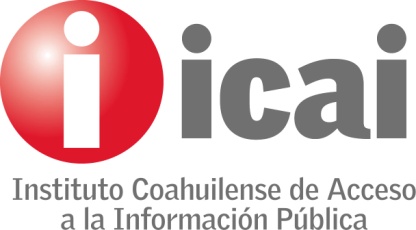 Publicaciones
Objetivo: Elaborar diferentes publicaciones sobre el acceso a la información pública y la protección de los datos personales, así como para difundir las actividades y los resultados del Instituto.
 
Metas: 
 2 publicaciones anuales
 1 informe anual
 12 revisiones de la página web

Actividades realizadas:

Se efectuaron 7 revisiones para la página nueva del Instituto a lo largo del trimestre, para un total de 29 revisiones en el año.
 
Se publicó en el Periódico Espacio 4 un suplemento con información del ICAI referente al derecho al acceso a la información, la inclusión del derecho a saber para grupos vulnerables y la certificación de instituciones educativas como promotoras de la transparencia .
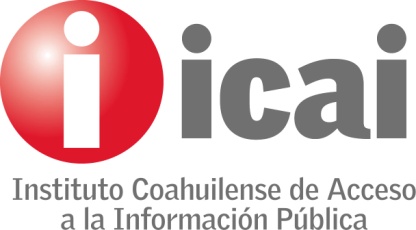 Publicaciones
Se realizaron tres cursos en el trimestre: uno para la elaboración del Informe Anual 2018, un taller de autoevaluación de la integridad “IntoSaint”, y un curso de primeros auxilios.

Se llevaron a cabo distintos eventos: la participación del ICAI en la Semana Nacional de Transparencia 2018, la inclusión del Instituto como miembro asociado de la Red de Transparencia Latinoamericana (RTA) en Paraguay, la aceptación del ICAI como integrante de la Red Iberoamericana de Protección de Datos en España, el Instituto participó en el Foro de Protección de Datos Personales 2018 en Nuevo León, y la certificación que el ICAI otorgó al Instituto Tecnológico Superior de San Pedro de las Colonias (ITSSPC) y al Instituto Tecnológico Superior de Múzquiz (ITSM) como Instituciones Promotoras de la Transparencia.

El ICAI realizó 3 sesiones ordinarias del Consejo General y la 19 sesión ordinaria del Consejo Promotor de Transparencia en Educación (CPTE).

En varios de esos eventos se entregó diverso material de difusión.

Avance global ponderado: 150%
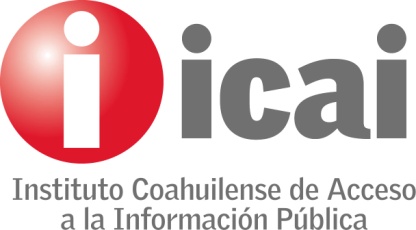 Medios
Objetivo: Diseñar e implementar programas de radio y/o TV
 
Metas: 
 52 programas anuales

Actividades realizadas:

Salieron al aire en todo el estado de Coahuila, a través de las radiodifusoras de Radio, 11 emisiones del programa de radio “El Poder de la Transparencia” a lo largo del trimestre, conformando un total de 48 emisiones de programa de radio en lo que va del año.

Avance global ponderado: 92%
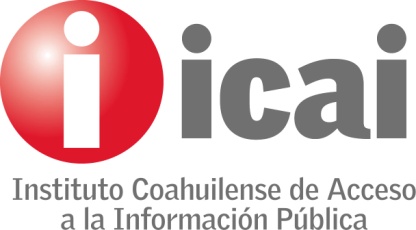 Fortalecimiento
Objetivo: Difundir las actividades que realiza el Instituto en sus diferentes áreas en redes sociales.
 
Metas: 
 150 publicaciones en redes sociales.

Actividades realizadas:

324 publicaciones en redes sociales, 132 en Facebook y 192 en Twitter a lo largo del trimestre, los cuales dan un total de 1,399 publicaciones en redes sociales a lo largo del año con una cantidad de 537 en Facebook y 862 en twitter. 

Avance global ponderado: 400%
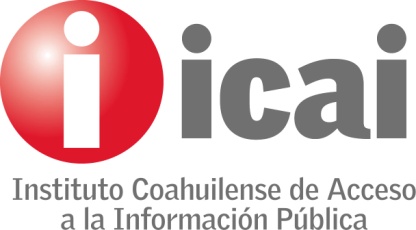 Elaboración
Objetivo: Realizar un vídeo institucional.
 
Metas: 
 1 vídeo anual

Actividades realizadas:

En este trimestre se elaboró un spot (sólo audio) para redes sociales relativo a la convocatoria del modelo de Gobierno Abierto y elegir a 5 enlaces regionales en Coahuila, no obstante la meta del video institucional se superó en el trimestre anterior.

Avance global ponderado: 200%
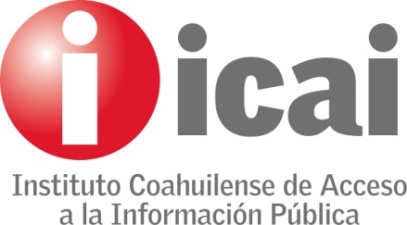 Actividades de Información
Se realizaron 57 síntesis informativas y durante el año se contabilizaron en total 237 síntesis.

En el mes de octubre hubo 18 notas positivas y 6 negativas, en noviembre se difundieron 7 notas positivas y 6 negativas y en diciembre 17 positivas y 6 negativas. A lo largo del período se publicaron un total de 104 notas positivas y 25 notas negativas.

Se programaron 4 convocatorias de prensa a lo largo del trimestre

Se cubrieron 9 eventos del Instituto

Se coordinaron 7 entrevistas en medios electrónicos y presenciales. (5 para diversos programas televisivos y 2 para radio y multimedia).
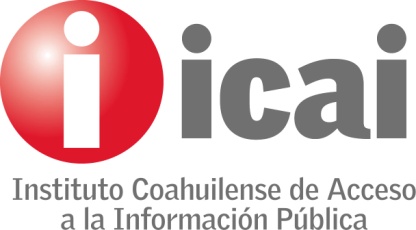 Departamento de Comunicación Social y Difusión
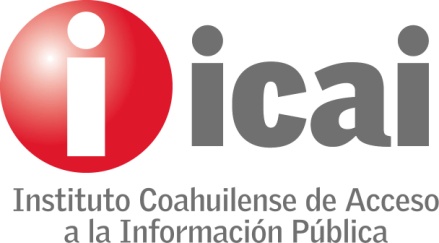 Avance de Actividades
Dirección de Administración y Finanzas

Al Cuarto Trimestre 2018
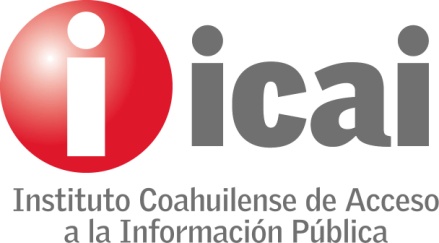 Objetivo
Proporcionar a las áreas del Instituto, los elementos necesarios tanto humanos y financieros como materiales, para la operación y el desarrollo de los programas a través del establecimiento de sistemas y procedimientos para lograr su óptimo aprovechamiento.

Coadyuvar con las demás áreas con el fin de fortalecer las capacidades institucionales
INSTITUTO COAHUILENSE DE ACCESO A LA INFORMACIÓN PÚBLICA
CONTROL PRESUPUESTAL
AL  31  DE  DICIEMBRE DEL 2018
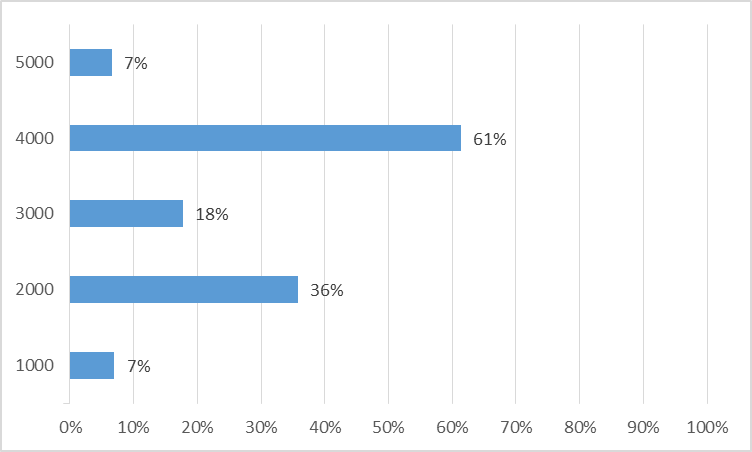 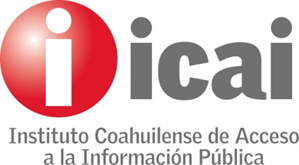 Avance de Actividades
Unidad de Transparencia

Cuarto Trimestre 2018
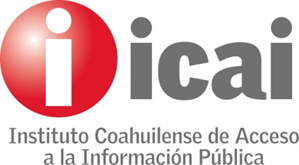 Objetivo
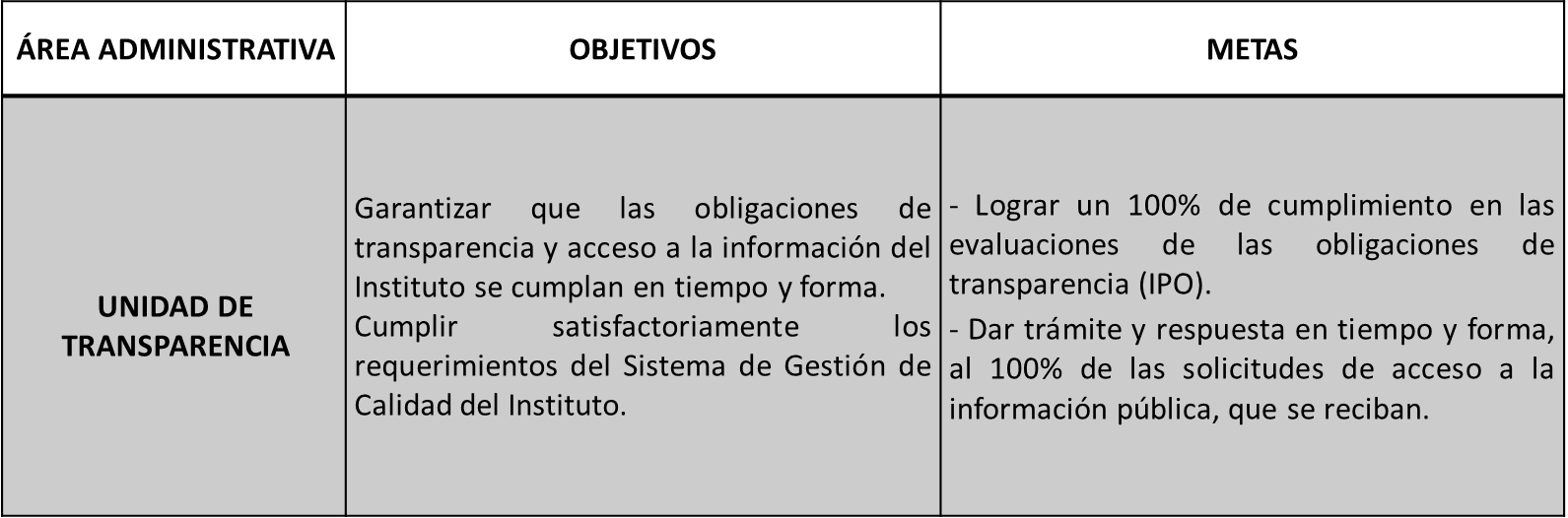 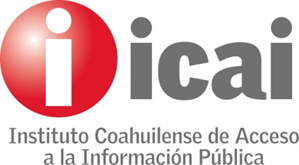 Solicitudes RECIBIDAS por el ICAI
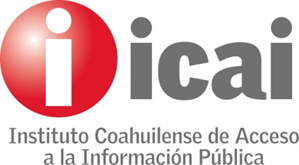 Cumplimiento de los Estándares de Calidad del ICAI
Promedio de días para dar respuesta a una solicitud de información:
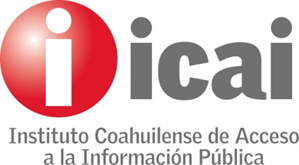 Resultados de las evaluaciones trimestrales de cumplimiento de la IPO
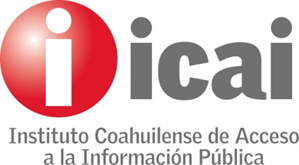 Comité de Transparencia
Reuniones del Comité de transparencia, convocadas y realizadas: